Realization of the Light-Emitting Heteroanionic Chalcohalide Rb6Re6S8I8
Northwestern MRSEC 
DMR-1720139
IRG-2, Northwestern University MRSEC
A new photoluminescent rhenium chalcohalide cluster compound, Rb6Re6S8I8, with superlative optoelectronic properties has been developed.

This material shows strong potential for advanced light-emitting devices due to its high photoluminescent quantum yield and solution processability.

The development of Rb6Re6S8I8 supports the supports the mission of NU-MRSEC IRG-2 to realize new heteroanionic materials with uniquely tailored properties.

Nature Materials, 23, 230 (2024).
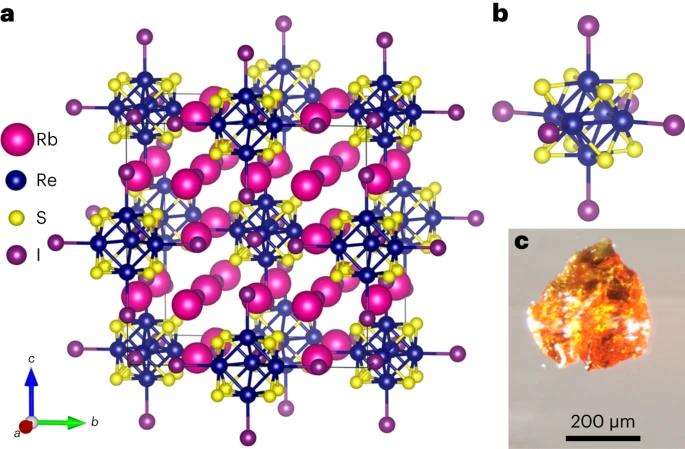 (a) Crystal structure of the heteroanionic chalcohalide Rb6Re6S8I8. (b) Isolated [Re6S8I6]4- cluster. (c) Rb6Re6S8I8 single crystal.
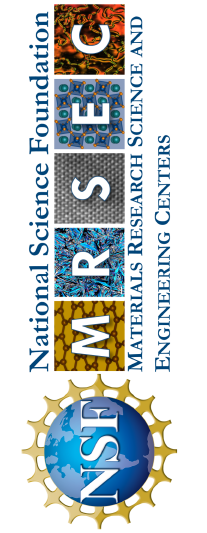 [Speaker Notes: What Has Been Achieved: A new photoluminescent rhenium chalcohalide cluster compound, Rb6Re6S8I8, with excellent optoelectronic properties has been developed.
.
Importance of the Achievement: This material shows strong potential for advanced light-emitting devices due to its high photoluminescent quantum yield and solution processability.

How is the achievement related to the IRG, and how does it help it achieve its goals? The development of Rb6Re6S8I8 supports the mission of NU-MRSEC IRG-2 to realize new heteroanionic materials with uniquely tailored properties.

Where the findings are published:  Laing, C. C.; Kim, D.; Park, J.; Shen, J. H.; Hadar, I.; Hoffman, J. M.; He, J. A.; Shin, B.; Wolverton, C.; Kanatzidis, M. G. . Nature Materials 2024, 23, 230-236.]